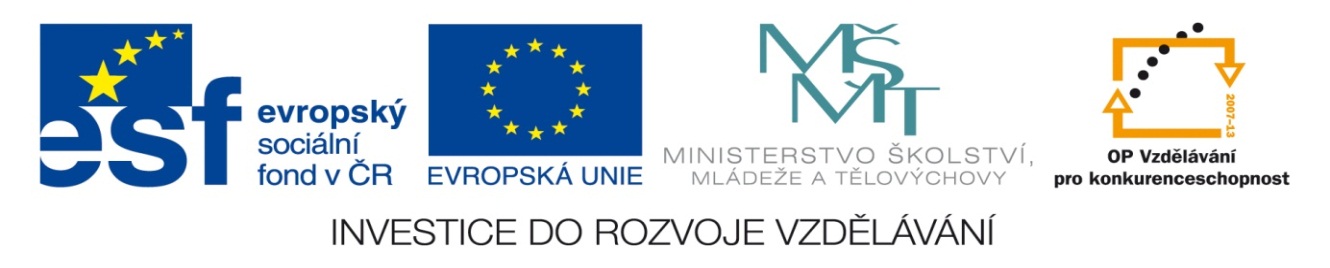 NÁZEV:			VY_32_INOVACE_02ČÍSLO PROJEKTU:		CZ.1.07/1.5.00/34.0772	NÁZEV PROJEKTU:		Kvalitní a efektivní vzdělávání pro žákyŠKOLA:			Střední škola polygrafická, Olomouc, Střední novosadská 87/53, OlomoucVYUČUJÍCÍ:		Ing.  Eva  Přikrylová	TÉMATICKÁ OBLAST:	Polygrafické materiály				   PŘEDMĚT: 		Polygrafické materiály		ROČNÍK: 1.	 NÁZEV MATERIÁLU:	Zasychání barevTYP DOKUMENTU:		PrezentaceANOTACE:		Materiál je určen pro práci na interaktivní tabuli. 			Prezentace  charakterizuje  různé způsoby zasychání tiskových barev .
Zasychání tiskových barev
Zasycháním barev rozumíme proces přeměny barvy z fáze tekuté ve fázi pevnou. Mechanismus schnutí je ovlivněn:  
	tiskovou technikou
	potiskovaným materiálem
	rychlostí tisku

Podle mechanismu schnutí rozlišujeme:
  fyzikální procesy – zapíjení, odpařování
  chemické procesy – oxidace, polymerace, UV záření
  kombinované - oxypolymerace
Zasychání tiskových barev
Fyzikální procesy – nedochází při nich k chemickým reakcím, ale jen k odstranění rozpouštědla odpařením nebo zapíjením (penetrací) do struktury potiskovaného materiálu (papíru).
	Odpařování:
	odpařují se těkavá rozpouštědla (toluen, benzíny)
	flexotiskové a hlubotiskové barvy
	 také barvy vodové.
	Penetrace:
barvy obsahující netěkavá rozpouštědla např. minerální oleje
uplatňuje se hlavně v ofsetovém tisku při tisku na savý papír (noviny)
Zasychání tiskových barev
Chemické procesy – dochází při nich k chemickým proměnám pojiva a tím ztuhnutí barvy.
	Oxidace:
aktivace vzdušným kyslíkem
dochází k vysychání rostlinných olejů
barvy obsahují sušidla na bázi kovů (kobalt, mangan, olovo).
	Polymerace:
chemická reakce, při které dochází k prostorovému zesíťování molekul a ztuhnutí barvy
uplatňuje se při potisku nesavých povrchů – plech, plast
používají se chemické látky označené jako katalyzátory pro urychlení zasychání (sušidla)
Zasychání tiskových barev
UV záření:
dojde k chemické reakci a vytvrzení – ztuhnutí barvy
proces je velice rychlý
lze potiskovat jakékoliv materiály
nevýhodou je vyšší cena zařízení

	Kombinované procesy
	Oxypolymerace:
současný trend ve výrobě ofsetových, knihtiskových také sítotiskových barev. 
lze potiskovat jak materiály savé, tak nesavé
při potisku savých materiálů dochází současně k penetraci
Otázky
Otázky:
	1) Jaké znáš způsoby zasychání tiskových barev.
	2) Charakterizuj jednotlivé způsoby.
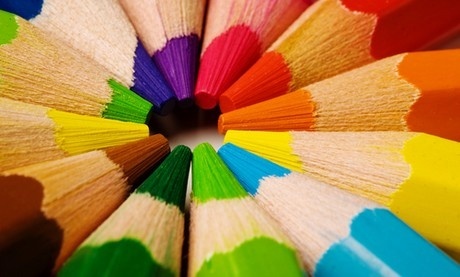 Zdroje
Literatura:

KAPLANOVÁ, M. a kol. Moderní polygrafie. Praha: Svaz polygrafických podnikatelů, 2009. ISBN 978-80-254-4230-2.


Obrázky: 
366.jpg [cit. 2013–04–05]. Volně dostupné na < http://www.kiss98.cz/aktuality/vyhrajte-barvy-dulux-366.html >. 
barvy1.jpg [cit. 2013–04–05]. Volně dostupné na < http://www.zenyprozeny.cz/art/2866-barvy-nemluvi-a-prece-jsou-slyset/ >.